zeep
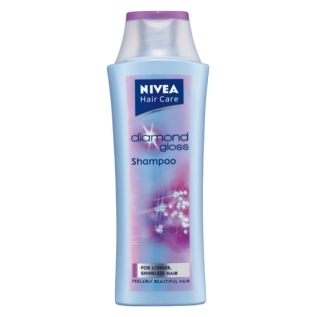 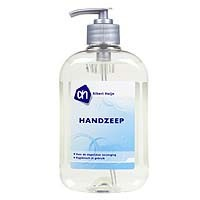 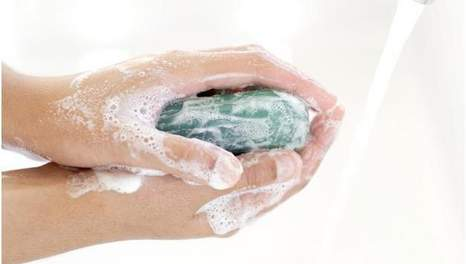 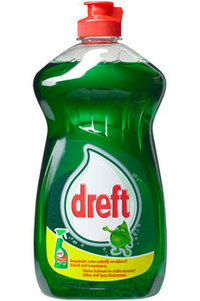 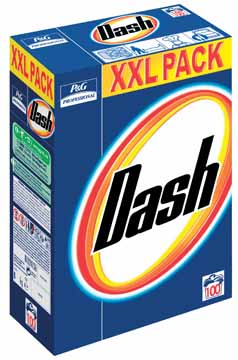 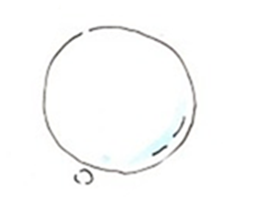 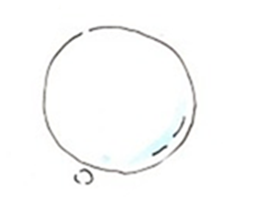 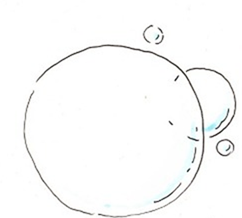 m
t
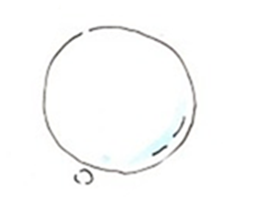 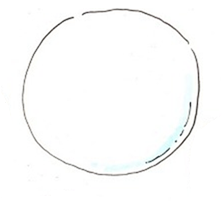 oe
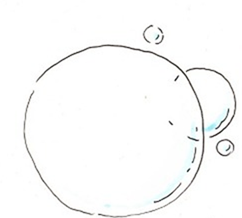 s
aa
oo
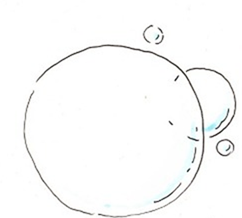 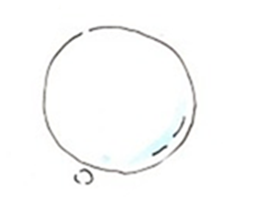 b
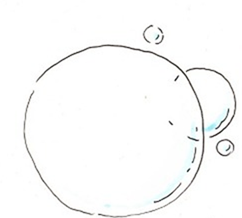 k
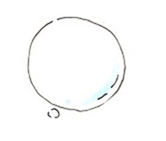 e
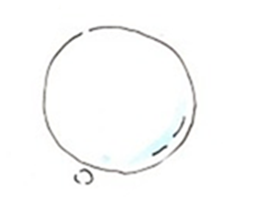 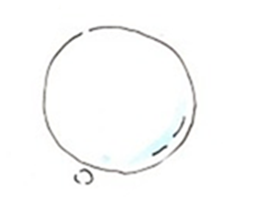 ee
i
p
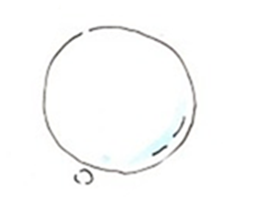 n
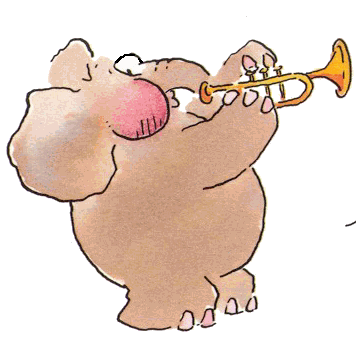 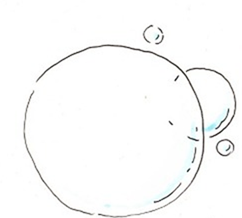 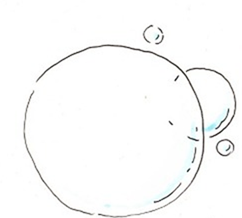 a
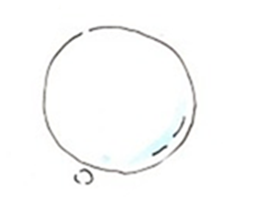 v
r
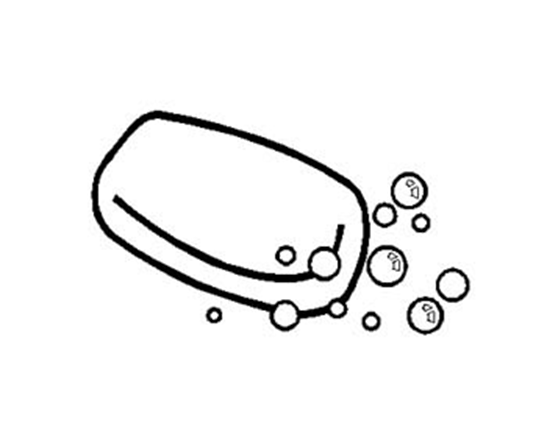 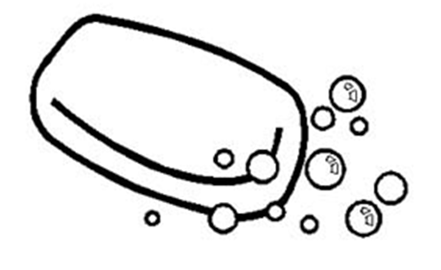 pijn
mees
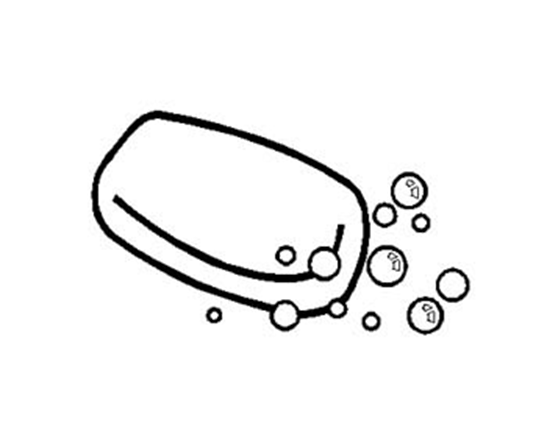 kijk
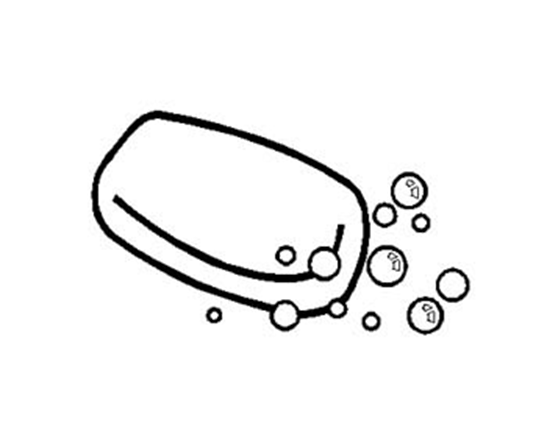 mes
rijk
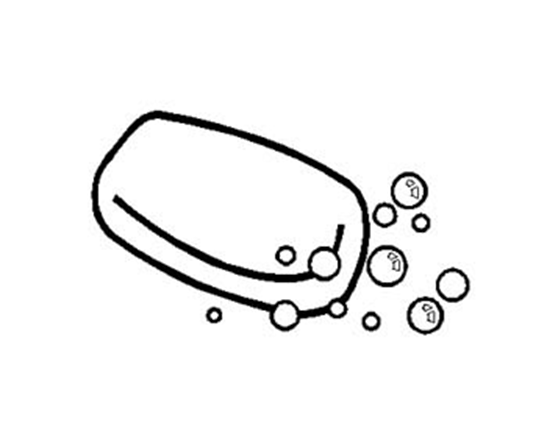 rij
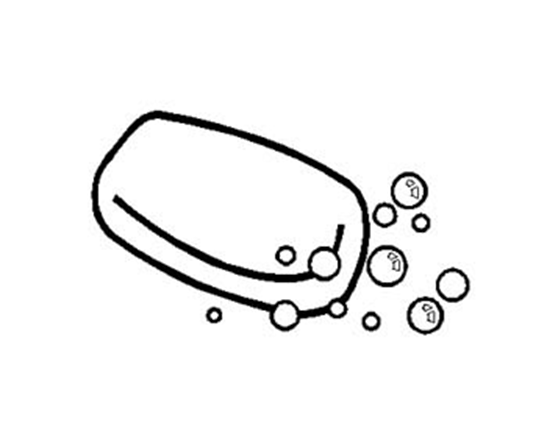 zes
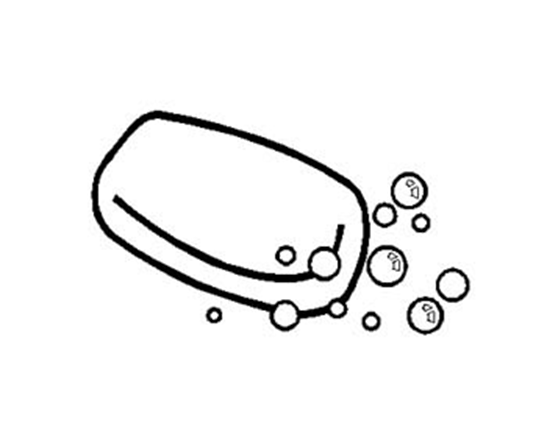 koek
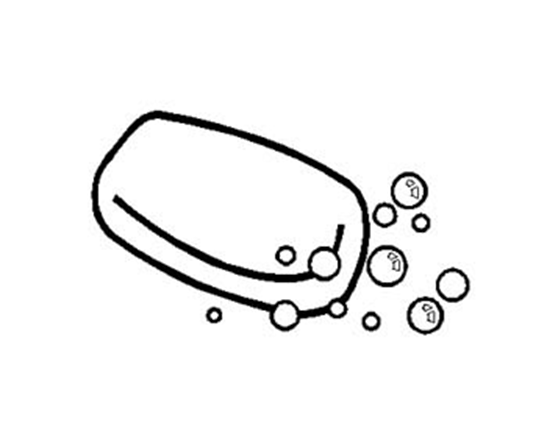 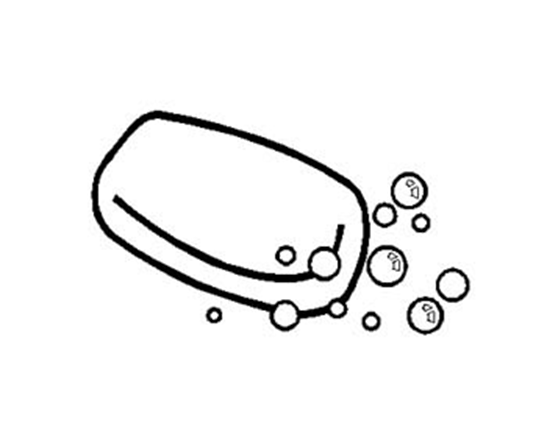 dik
maan
zeep
zeer
zeem
zee
rijm
rijp
rijk
rijs
boem
boer
boek
beer
been
been
beet
ver
veer
voer
vaar
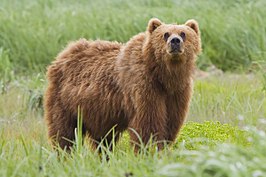 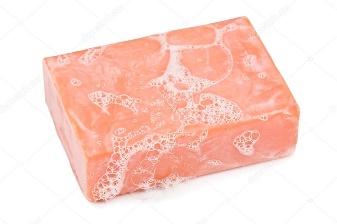 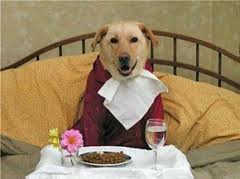 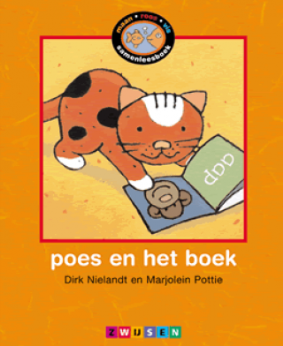 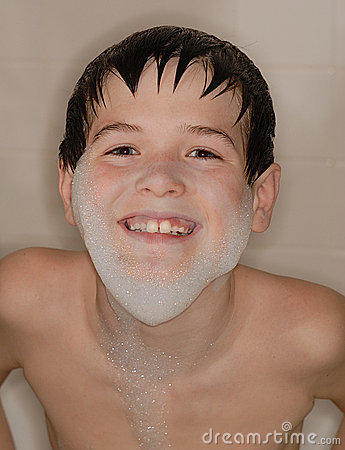